Trigger Data for physics analysis
Ricardo Gonçalo – Royal Holloway
ATLAS Software Tutorial – 22nd to 24th April 2009
The Trigger
EM ROI
L2 calorim.
An example
Level1:
Region of Interest is found and position in EM calorimeter is passed to Level 2
Electromagnetic
clusters
cluster?
L2 tracking
track?
Level 2 seeded by Level 1
Fast reconstruction algorithms 
Reconstruction within RoI
match?
E.F.calorim.
E.F.tracking
track?
Ev.Filter seeded by Level 2
Offline reconstruction algorithms 
Refined alignment and calibration
e/ reconst.
e/ OK?
ATLAS Software Tutorial - Trigger Data
2
9/6/2009
FEature eXtraction algos produce
Features on which selection in 
HYPOthesis algos is based
FEX
features
HYPO
EMROI
L2 calorim.
L2 calorim.
T.E.
TrigEMCluster
OK?
OK?
Chain:
Started, if seed has fired and chain is not prescaled
Stopped at step, if  a HYPO is not passed 
Last HYPO passed  chain passed

Event:
Passed, if at least one EF chain is passed
Put into all streams that are associated with any passed EF chain

Trigger information in
Trigger Decision +
Trigger features +
Trigger Navigation +
Configuration
L2 tracking
TrigInDetTracks
T.E.
match?
ESD
AOD
DPD
TAG
E.F.calorim.
E.F.calorim.
T.E.
CaloCluster
E.F.tracking
track?
e/ reconst.
e/ reconst.
decision
egamma
T.E.
features
 OK?
e OK?
passed e/γ trigger
T.E.
ATLAS Software Tutorial - Trigger Data
3
9/6/2009
What’s there? – Features
Features can be retrieved through the “TriggerNavigation” using the TrigDecisionTool

Features are created by FEX algorithms. They appear in StoreGate in containers according to FEX name. A FEX also creates a “TriggerElement” (TE)
 A TE is used as handle to the feature
A TE has a pass/fail state set by the HYPO corresponding to the FEX

So the navigation can give you the TE’s for all the FEX that run in a chain
Or just those that passed the last step in the chain
From there you get the features (type templated)
This is the correct way to retrieve the features for each RoI
T.E.
TrigEMCluster
TrigInDetTrack
T.E.
T.E.
CaloCluster
egamma
T.E.
ATLAS Software Tutorial - Trigger Data
4
Trigger Configuration + Data
TriggerDBAll configuration data
Stores
decoded Trigger Menu
Preparation
Configures
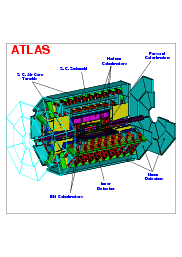 Data
taking
Online
Conditions
Database
COOL
Encoded trigger result
 from all 3 levels
Decoded trigger menu
Reconstruction
Trigger Result
 passed?, passed through?,  prescaled?, last successful step in trigger execution?

Trigger EDM (Features)
 Trigger objects for trigger selection & studies

Trigger Configuration
 Trigger names, prescales, pass throughs

access through ITrigDecisionTool
ESD
AOD
With decreasingamount of detail
Trigger aware analysis
DPD
TAG
ATLAS Software Tutorial - Trigger Data
5
What’s there? – Configuration Data
L1 Items: name, version, CTP-Id, prescale
To come: bunch-group for each item
Also to come: Definition of L1Items in terms of thresholds 

HLT Chains: name, version, level, counter, prescale, trigger elements

Streams: chains feeding into each stream

Chain-groups: chains belonging to each group

Bunch-groups: name of each of the 8 BG
ATLAS Software Tutorial - Trigger Data
6
Trigger-aware analysis
Analysis based on single trigger chain or an ‘OR’ of a few chains

Chain definition – algorithms, cuts, multiplicities – do not change during a run, but can change between runs
Important for analysis on DPD, where multiple runs are merged

Prescales at LVL1 or at HLT can change between luminosity blocks
A negative prescale means that this trigger is off. This is important for calculating the integrated luminosity
ATLAS Software Tutorial - Trigger Data
7
Bringing it Together – TrigDecisionTool
ESD
AOD
DPD
Configuration can change between runs
contain persistent
Decision +Navigation
EDM
Configuration
BUT:
IOV basedP/T conv.
EDM P/T
convertion
Unpacking
Dec. + Nav.
Prescales can change between lumiblocks
(trigger on/off)
IOVDbSvc
Upon Request
ConfigSvc
TrigDecision
Feature Nav.
Configuration
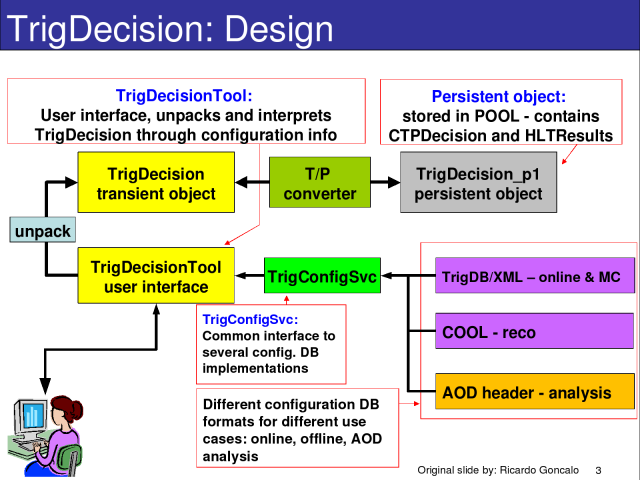 Transient:
TrigDecisionTool
ATLAS Software Tutorial - Trigger Data
8
Migration to new TrigDecisionTool in rel. 15.2.0!!!
The standard user interface to trigger data for physics analysis

Major change from release 15.2.0 to:
Provide new functionality
Simplify the API
Increase robustness
Allow easy use in both Athena and ARA

See last tutorial for old version (<15.2.0)
http://indico.cern.ch/conferenceDisplay.py?confId=55063 

The two versions coexist in Athena for now (old one won’t be supported for long)
In different namespaces: old TrigDec::/ new Trig:: and TrigDefs::

Documentation: 
Wiki: https://twiki.cern.ch/twiki/bin/view/Atlas/TrigDecisionTool15 
Examples: Trigger/TrigAnalysis/TrigAnalysisExamples
ATLAS Software Tutorial - Trigger Data
9
Usage: Just like any other Tool
private:
	ToolHandle<Trig::TrigDecisionTool> m_trigDec;
ToolHandle to a TrigDecisionTool in your algorithm header

Initialize ToolHandle in constructor as public tool 


Retrieve tool in initialization



Use tool in execute()
MyAlgo::MyAlgo(const std::string &name, …) : m_trigDec("Trig::TrigDecisionTool/TrigDecisionTool”)
{
 declareProperty("TrigDecisionTool", m_trigDec, \
 ”The tool to access TrigDecision”);
}
StatusCode sc = m_trigDec.retrieve();
(*m_log)   << MSG::INFO 
			<< "L2_mu.* passed/failed: " 
			<< m_trigDec->isPassed("L2_mu.*") 
			<< endreq;
ATLAS Software Tutorial - Trigger Data
10
TrigDecisionTool and ChainGroups
Important concept in the new tool: ChainGroup
They work as an OR of triggers
Created from a vector of trigger names, comma-separated list or regular expressions:
const ChainGroup* getChainGroup(const string& names)


Can be used e.g. to get pass/fail information:


Can be created on the fly:
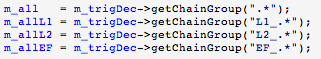 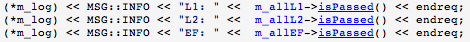 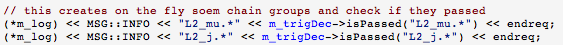 ATLAS Software Tutorial - Trigger Data
11
Accessing features created by a chain
Use chains or chain groups to access trigger features produced by each trigger/group
FeatureContainer gives access to Trigger Elements and trigger objects for simple or complex triggers





Combinations allows to retrieve e.g. combinations of objects satisfying combined triggers like EF_tau16_2j23
FeatureContainer f = m_trigDec->features(“L2_e15”);
FeatureContainer::combination_const_iterator it;

for (it = f.getCombinations().begin(); it != 	f.getCombinations().end(); ++it) {
	std::vector< Feature<TrigRoiDescriptor> > initRois = 
							cIt->get<TrigRoiDescriptor>("initialRoI");
}
ATLAS Software Tutorial - Trigger Data
12
Trigger information slimming
Initial
X
EM
RoI
EM
RoI
Muon 
RoI
EM
RoI
Needed for producing custom DPDs (e.g. Physics DPDs or user DPDs)
Feature Removal – remove objects according to type and FEX 
Pruning – remove entire RoIs (see example above)
Squeezing – compress navigation information (no information loss) 
Slimming – remove chains belonging to groups or streams
More info in: https://twiki.cern.ch/twiki/bin/view/Atlas/HLTTrigNavigationSlimming
ATLAS Software Tutorial - Trigger Data
13
Tools to Investige the Trigger Setup
Run-summary page: trigger chains, prescales, rates – web based
Query single run

AtlCoolTrigger.py: same, but command line
Views many runs

TriggerTool: Java based GUI to browse the TriggerDB (replica) for all information

http://trigconf.cern.ch as web front-end to TriggerTool and AtlCoolTrigger.py
ATLAS Software Tutorial - Trigger Data
14
Trigger Menu Listing
Triger Menu and L1 rates stored in COOL, HLT rates coming. Quick access via

Run summary pages (WEB based)
http://atlas-service-db-runlist.web.cern.ch/atlas-service-db-runlist/query.html  
Trigger names, rates

AtlCoolTrigger.py (command line tool)
AtlCoolTrigger –r 91000‐99000 (many run summary)
AtlCoolTrigger –v –m –r 90272 (single run menu)
Prints keys, trigger menus, streams, allows diff‐ing of menus in different runs
ATLAS Software Tutorial - Trigger Data
15
TriggerTool
Java based front end to TriggerDB,  launch from the web (Java web-start): http://www.cern.ch/triggertool
Overview of all trigger configurations
Detailed and convenient investigation of trigger menus
Trigger definition L1->L2->EF: prescales, threshold algorithms, selection criteria, streaming information, etc.

Possibility to compare different trigger configurations
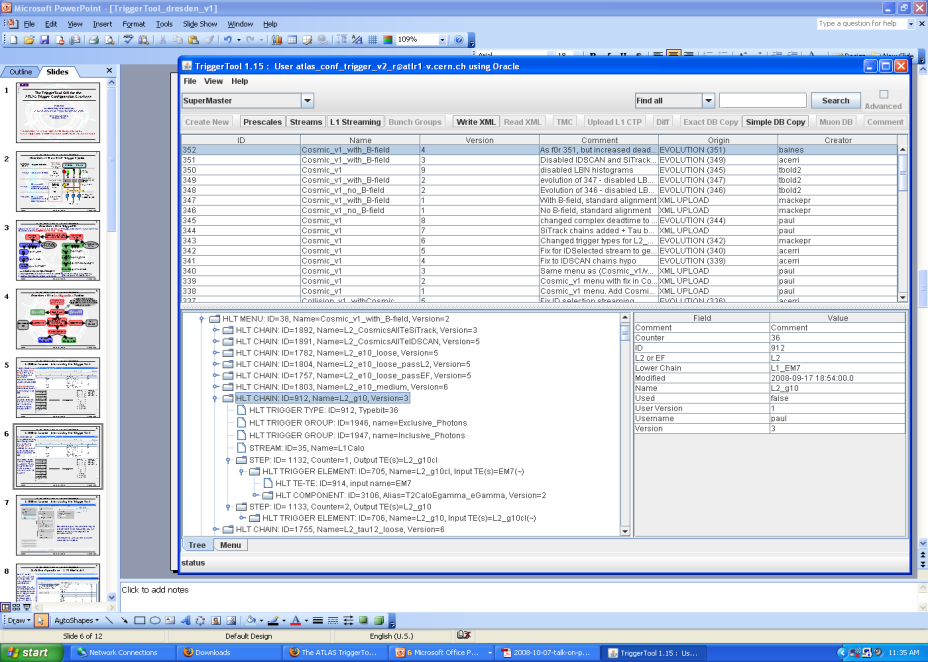 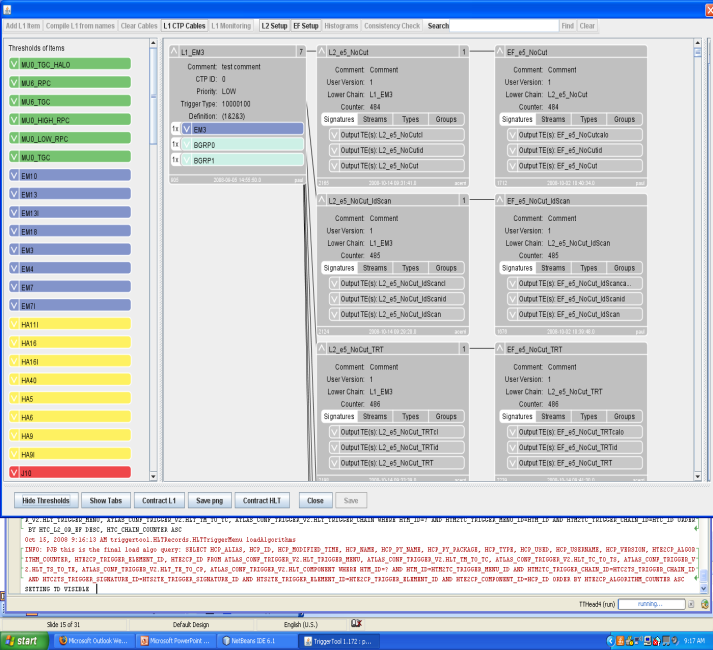 ATLAS Software Tutorial - Trigger Data
16
Web Interface to COOL and the TriggerDB
Web interface http://trigconf.cern.ch 
Runs TriggerTool on the server, result presented as dynamic html pages
1. Searchrun-range
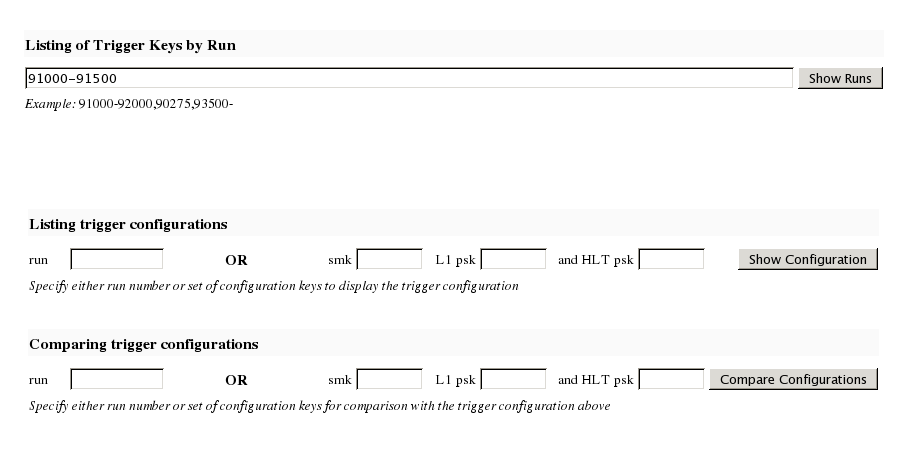 3. Trigger configuration (browsable)(definition, algorithms, selection cuts)
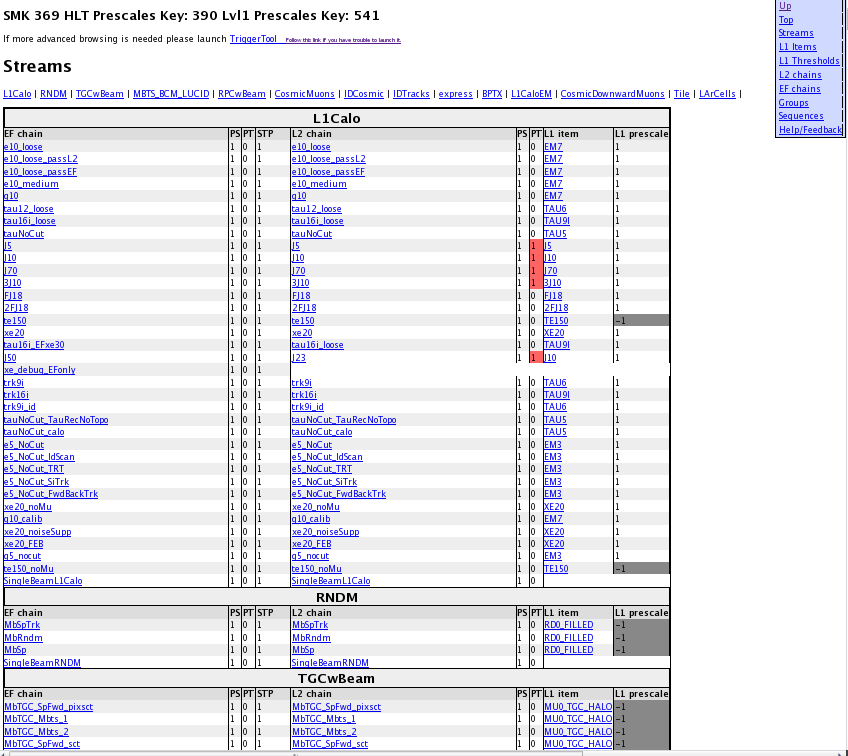 2. Run list
Also with simple comparison functionality
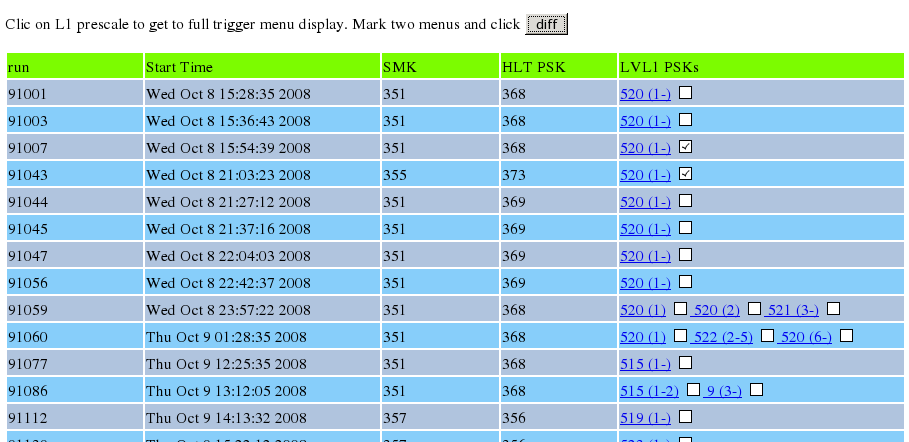 ATLAS Software Tutorial - Trigger Data
17
Scripts to Check Pool File Content
checkTrigger.py AOD.pool.root
Runs over ESD/AOD/DPD and presents detailed (chain‐wise) counts of the trigger decision

checkTriggerConfig.py ‐d AOD.pool.root
Runs over ESD/AOD/DPD and presents detailed trigger configuration(s) in the file
Shows multiple configurations, in DPD possible/likely
ATLAS Software Tutorial - Trigger Data
18
Additional Information
General Trigger info: https://twiki.cern.ch/twiki/bin/view/Atlas/TriggerUserPages 

Tutorials: https://twiki.cern.ch/twiki/bin/view/Atlas/TriggerSoftwareTutorialPage

Trigger Event Data Model (EDM) : https://twiki.cern.ch/twiki/bin/view/Atlas/TriggerEDM 

TrigDecisionTool – all releases/versions:
Twiki: https://twiki.cern.ch/twiki/bin/view/Atlas/TrigDecisionTool 

Athena examples:
TrigAnalysisExamples package:
http://atlas-computing.web.cern.ch/atlas-computing/links/nightlyDevDirectory/AtlasOffline/latest_doxygen/InstallArea/doc//TrigAnalysisExamples/html/ 
TrigDecisionChecker (pre-15.X.0 for the moment): http://atlas-sw.cern.ch/cgi-bin/viewcvs-atlas.cgi/offline/Trigger/TrigValidation/TrigValAlgs/TrigValAlgs/TrigDecisionChecker.h?revision=1.2&view=markup

ARA example:
ARA: https://twiki.cern.ch/twiki/bin/view/Atlas/TriggerARA14

Trigger Configuration: https://twiki.cern.ch/twiki/bin/view/Atlas/TriggerConfiguration?topic=TrigDecisionTool
Run summary pages: http://atlas-service-db-runlist.web.cern.ch/atlas-service-db-runlist/query.html
(include link to start up the TriggerTool)

Trigger information slimming: https://twiki.cern.ch/twiki/bin/view/Atlas/HLTTrigNavigationSlimming 

TriggerMenu working group: https://twiki.cern.ch/twiki/bin/view/Atlas/TriggerPhysicsMenu

Help!  Hypernews forum hn-atlas-TriggerHelp@cern.ch
9/6/2009
ATLAS Software Tutorial - Trigger Data
19